Sekundarschule Sandgruben
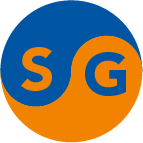 Projektarbeit 3. Klasse

Schuljahr 2023/2024
Céline Neher, Verantwortliche Projektarbeiten
22. Januar 2024
[Speaker Notes: Herzlich Willkommen zur 2. Informationsveranstaltung zur Projektarbeit

Heute vor Allem Organisatorisches 
Wann
Wo
Wie weiter]
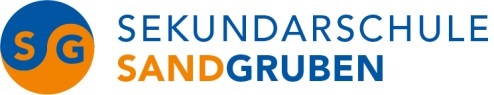 Fahrplan Übersicht
22. Januar 2024
[Speaker Notes: Fahrplan bis Sommer, 
Ganz grob: Januar für Vorbereitung
Februar bis April Umsetzung (Achtung 2x Ferien dazwischen)
Mai: Beurteilung / Vorbereitung der Präsentation
Juni: Bewertete Präsentationen  im Atelier– bitte hier keinen Familienurlaub eingeben!!!
19.6.2024: Ausstellung/Präsentation vor Öffentlichkeit mit Familien und externen Gästen! – obligatorisch für alle ca. ab 17:30 bis 20:30]
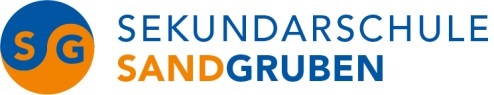 Fahrplan bis Fasnachtsferien
Arbeitsvereinbarung
2 Arbeitsinstrumente
Vereinbarung 
innerhalb der Gruppe
22. Januar 2024
[Speaker Notes: Was passiert bis Fasnachtsferien:
SchülerInnen erhalten drei Dokumente: Projektjournal (vermutlich schon erhalten und schon daran oder damit arbeiten), Arbeitsvereinbarung und Vereinbarung innerhalb der Gruppe
Dokumente vorstellen, kann auch eigenes Projektjournal verwendet werden, andere beiden obligatorisch]
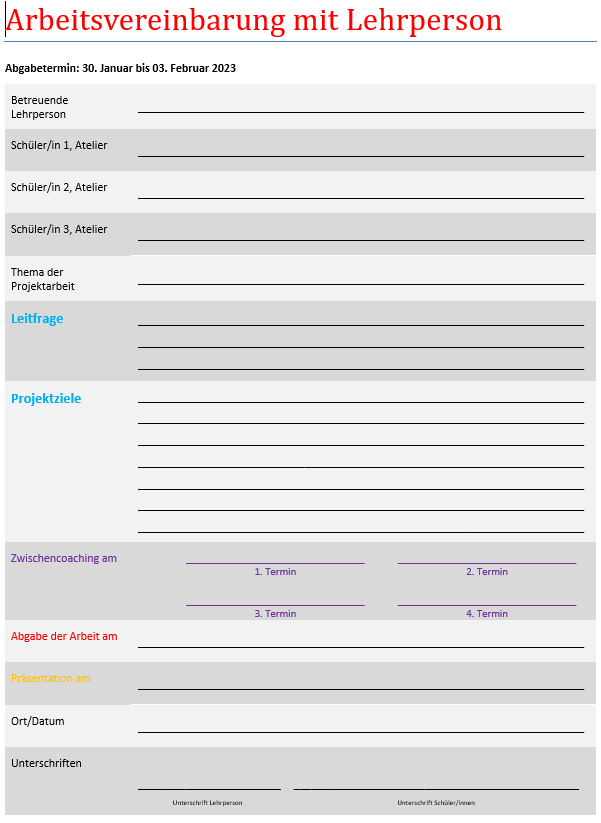 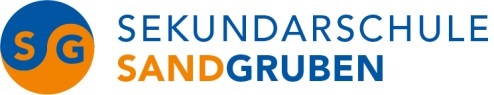 Arbeits-vereinbarung
23. Januar 2023
[Speaker Notes: Arbeitsvereinbarung: (Das wäre der Auftrag, wenn ein „echtes“ Projekt bei einer Firma oder in einer Institution wäre
Auftrag in Abmachung mit Lehrperson
Definition: Leitfragen Was wollt ihr herausfinden?
Projektziele  überprüfbar und bei grossen Projekten Mindestziele definieren  SMART
Termine

Unterschreiben von allen beim Arbeitsvereinbarungsgespräch]
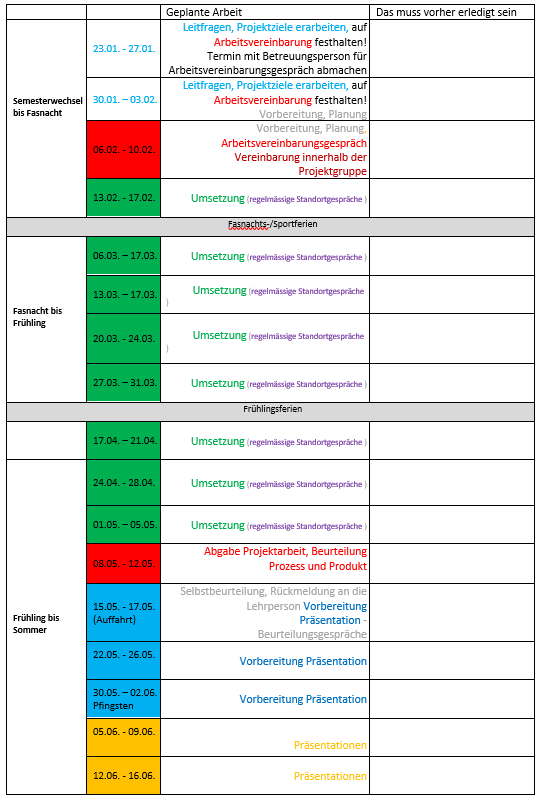 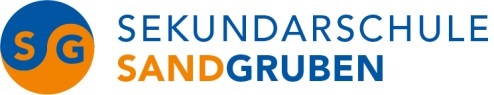 Arbeits-vereinbarung
23. Januar 2023
[Speaker Notes: Arbeitsvereinbarung:
Rückseite: Planungshilfe mit Übersicht der Phasen]
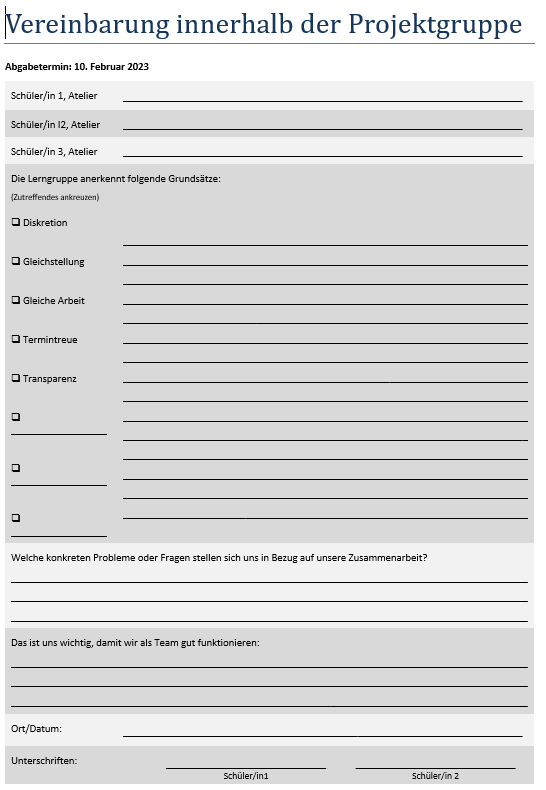 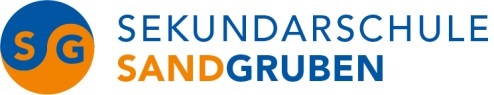 Vereinbarung innerhalb der Gruppe
23. Januar 2023
[Speaker Notes: Vereinbarung innerhalb der Gruppe:
Abmachungen der beiden oder drei Partner in Bezug auf Teamarbeit 
Manche Probleme kann man vermeiden
Manche nicht: Vorab abmachen, wie man damit umgeht]
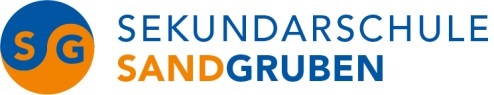 Vereinbarung innerhalb der Gruppe
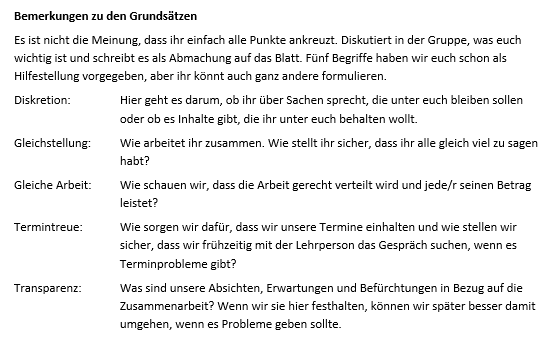 22. Januar 2024
[Speaker Notes: Vereinbarung innerhalb der Gruppe:
Rückseite: Tipps, was ist damit gemeint


Unterschreiben von allen beim Arbeitsvereinbarungsgespräch]
Fachräume nutzen
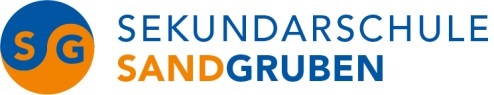 Zeitraum: 	29.02. bis 02.05.2024
Uhrzeit:	15.30 – 17.00 Uhr 
Anmeldung und Terminabsprache obligatorisch (am 29.02. um 15.30 Uhr)
Folgende Räume bei Bedarf
Natur und Technik inkl. MINT-Wagen
Turnhalle
Schulküche 
Textiles Gestalten
Bildnerisches Gestalten
Technisches Gestalten
Musik
22. Januar 2024
[Speaker Notes: Ausserhalb der Schule oder im Atelier darf auch gearbeitet werden: Bitte immer in Absprache mit Lehrpersonen]
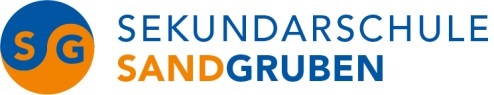 Wie weiter?
Sofort
Termin mit Betreuungsperson abmachen
Beginnen, alle Arbeiten im Projektjournal zu dokumentieren
Bis 9. Februar 2023
Arbeitsvereinbarung vorbereiten (Leitfragen/Projektziele)
Im Team Vereinbarung zur Zusammenarbeit machen
Gespräch mit Begleitperson, Arbeitsvereinbarung unterschreiben
22. Januar 2024
[Speaker Notes: - Gibt es Fragen, die das Plenum betreffen? 
- Ansonsten bin ich noch hier, um eure Fragen zu beantworten.]